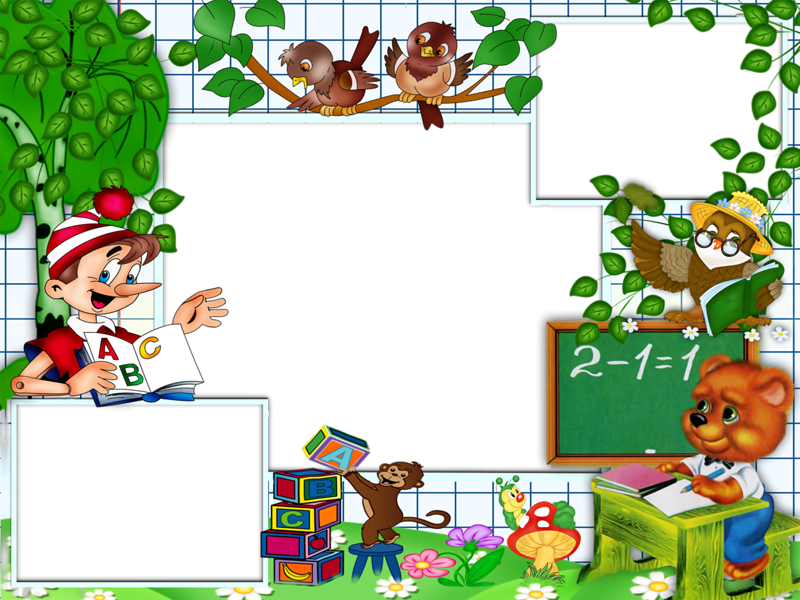 Деловая игра с родителями
будущих первоклассников
«Готовимся к школе»


          Подготовила и провела
             Абдуллова С.Н.
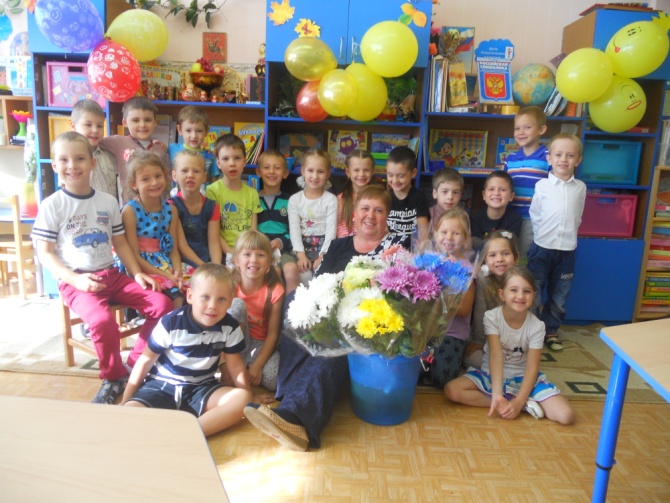 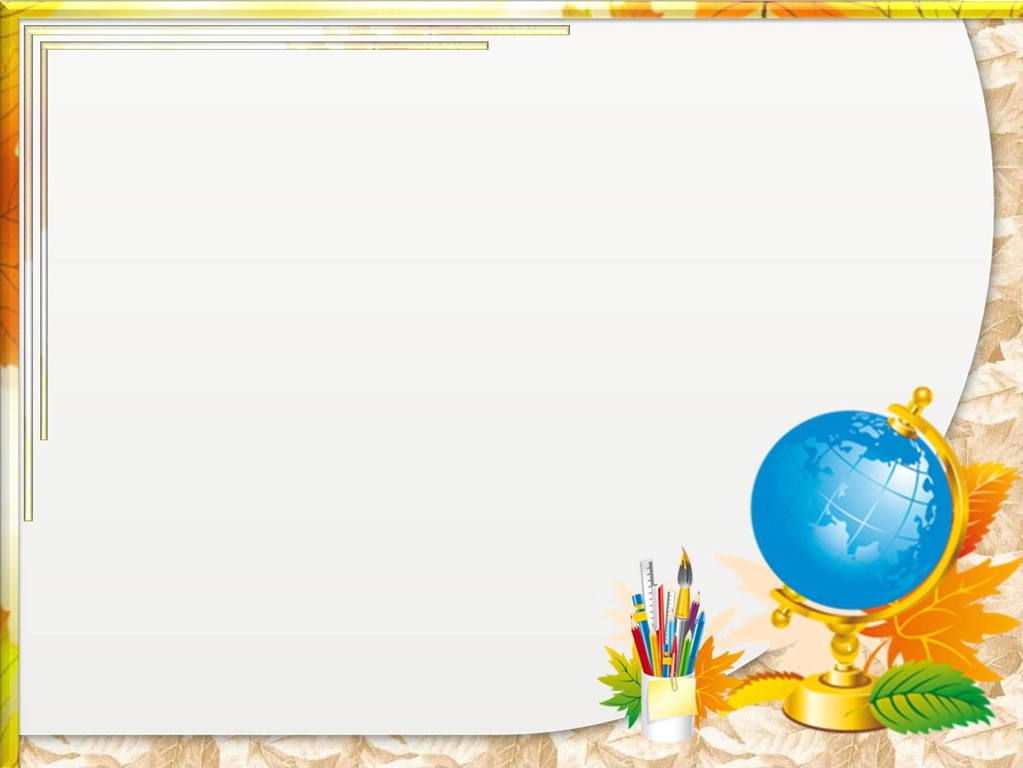 Цель  игры: определить наиболее важные психологические характеристики ребенка, необходимые для успешного обучения
 в школе.
Форма проведения:  деловая  игра.
Оборудование: бумага. ручки, мультимедийное оборудование для показа презентации.
Участники:  все родители.
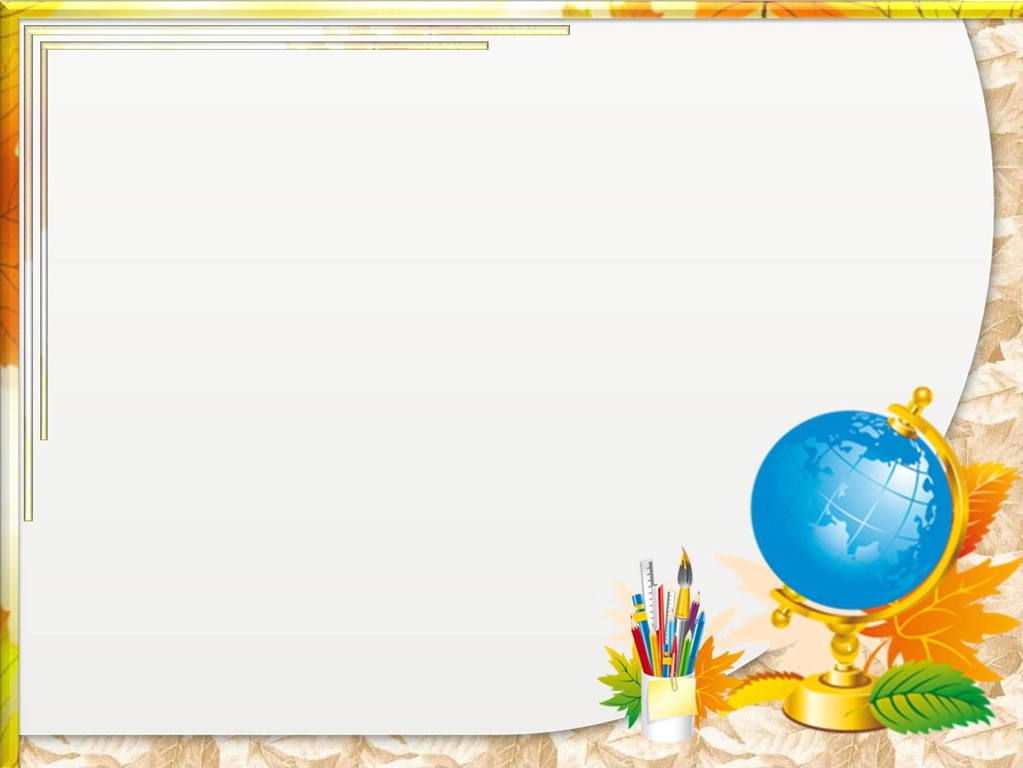 Правила игры: в игре нет зрителей, все участники.
 ведущий задает вопрос, в группах идет обсуждение
Представитель от каждой группы высказывает мнение
группы по данному вопросу. Нельзя повторять ранее 
сказанное. Выступления должны быть корректными,
Мнение каждого участника игры заслуживает уважения.
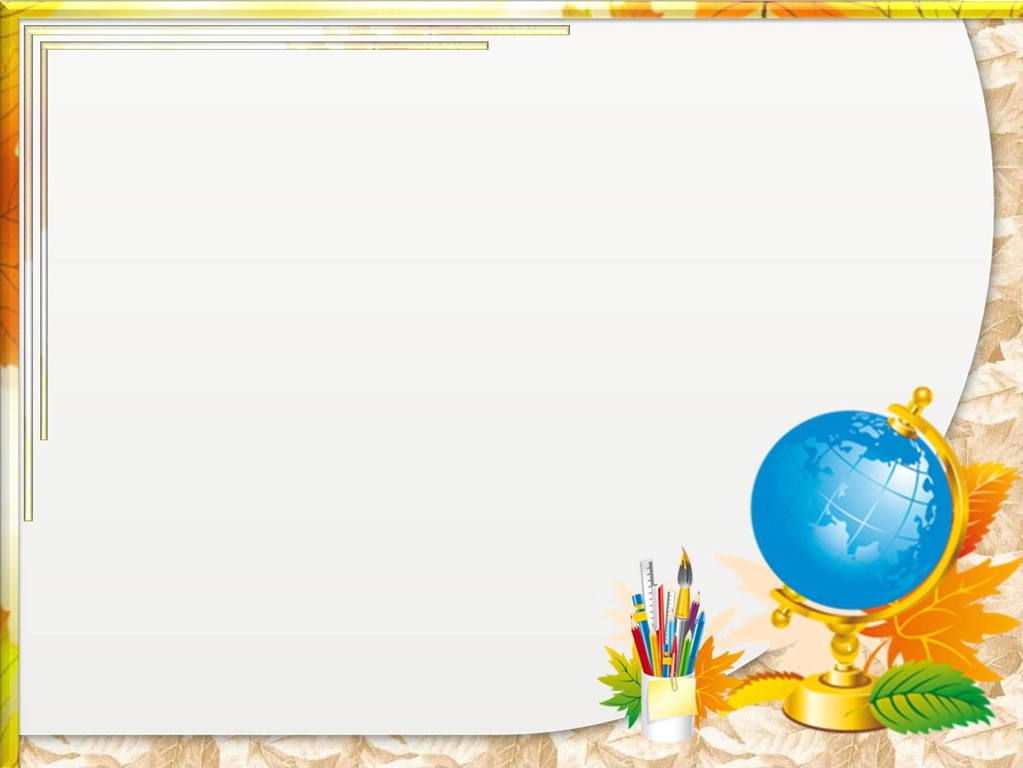 Первый вопрос:

Какими качествами должен 
обладать,на ваш  взгляд, 
«идеальный первоклассник»?
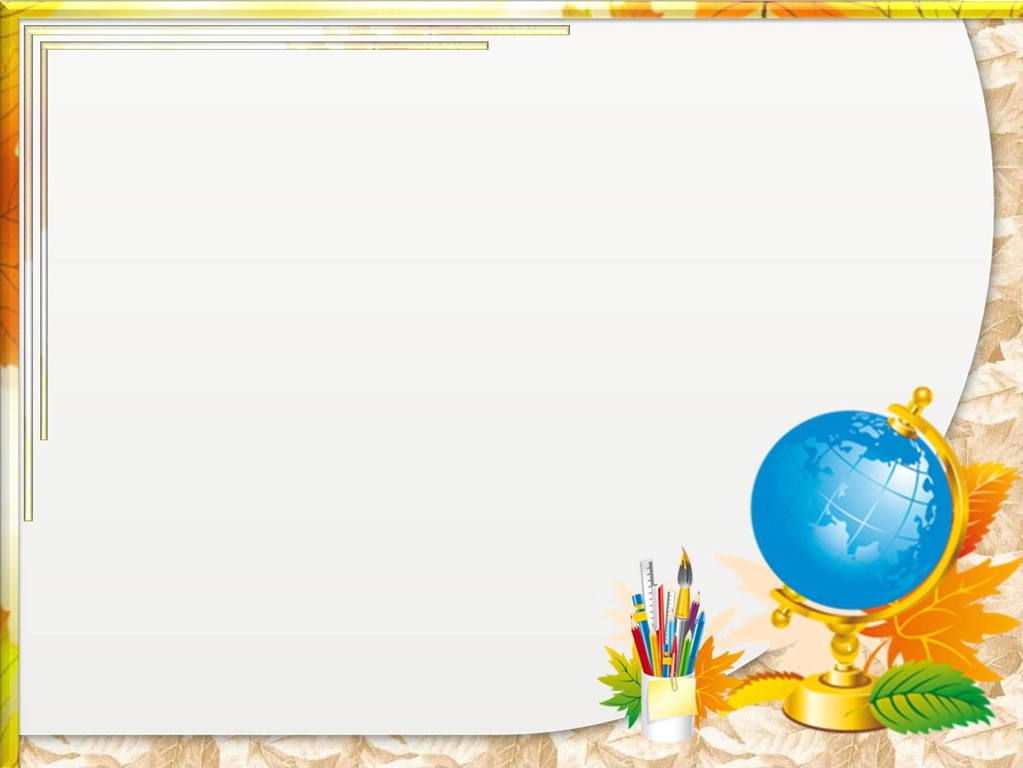 Социальный портрет ребенка 7 лет, освоившего основную общеобразовательную программу дошкольного образования.
физически развитый, овладевший основными культурно-
гигиеническими  навыками;
эмоционально отзывчивый;
 любознательный, активный;
 овладевший универсальными предпосылками учебной
 деятельности –умениями работать по правилу и 
 по образцу, слушать взрослого и выполнять его
 инструкции;
способный управлять своим поведением и 
 планировать свои действия на основе
 первичных ценностных представлений.
Овладевший средствами общения
и способами взаимодействия.
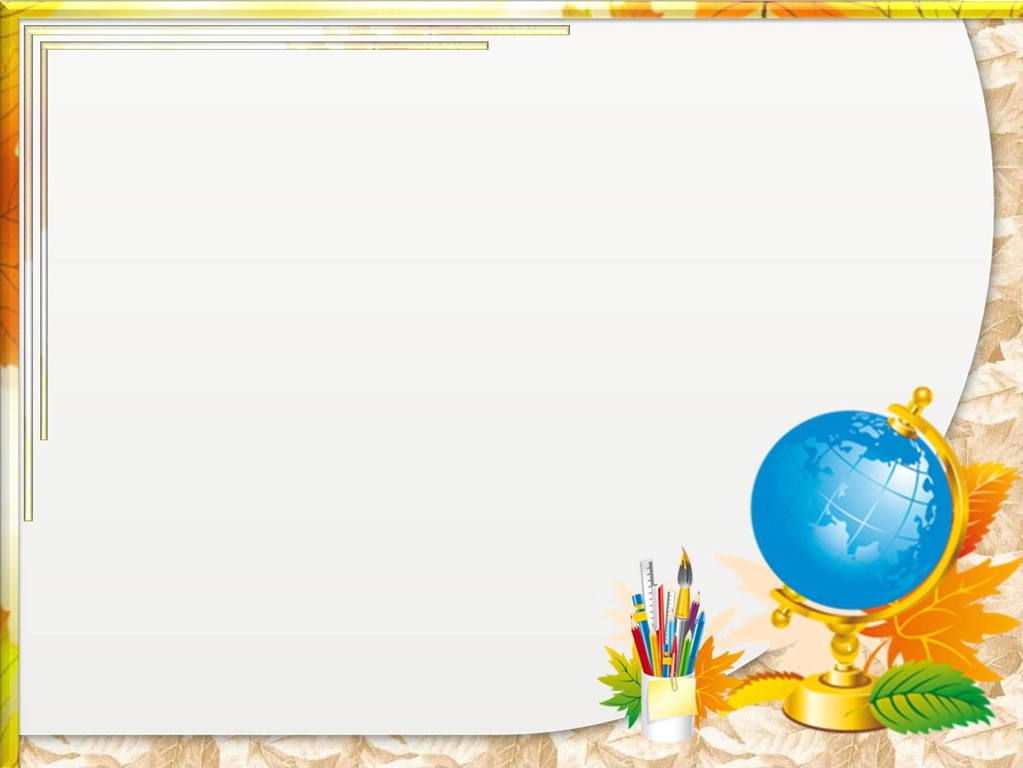 Вопрос второй:

Что характеризует, по вашему, 
психологически здорового 
 ребенка?
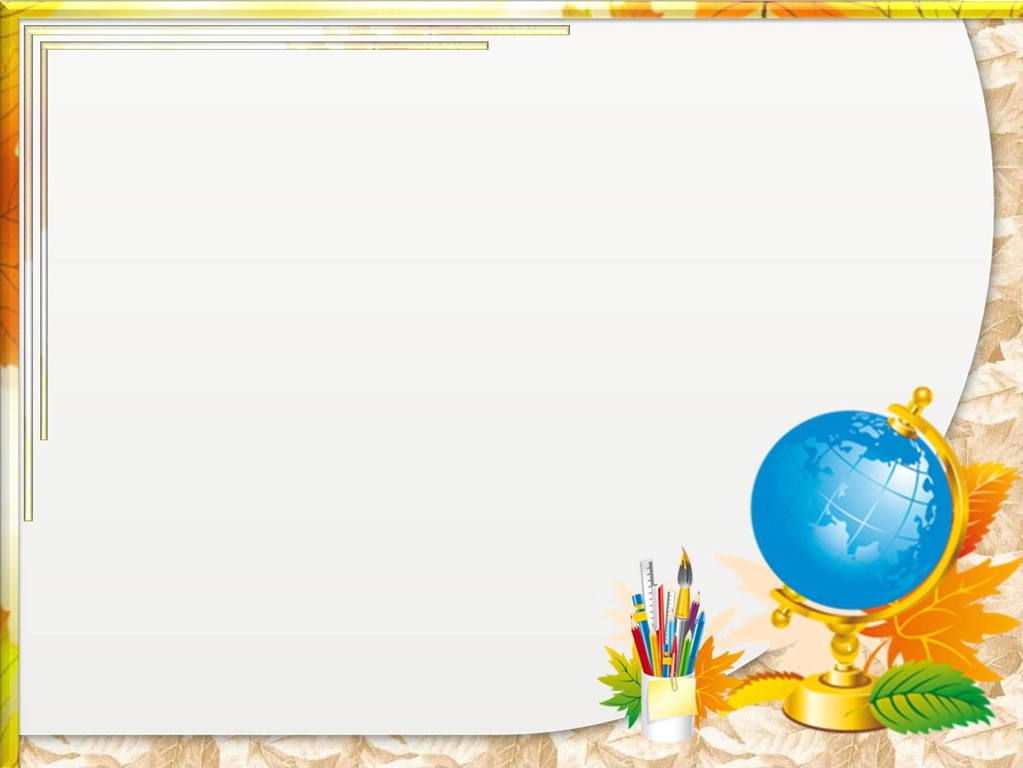 Следующие  качества характеризуют психологически  здорового
 ребенка:
- эмоциональное спокойствия;
умение  адаптироваться к новым жизненным обстоятельствам;
  креативность; 
 жизнерадостность,
 познающий себя и окружающий мир не только разумом, 
  но и чувствами.
 Можно сказать, что ключевым словом для 
 психологического здоровья является слово 
 «гармония».
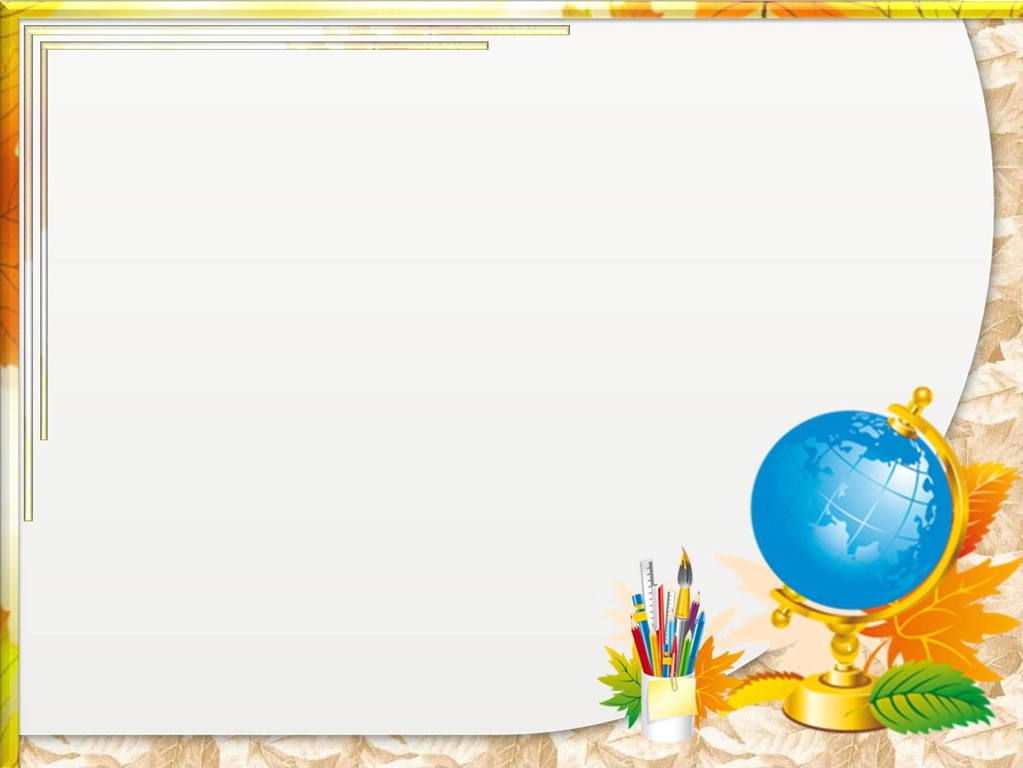 Вопрос   третий.

Что подразумевается под психологической поддержкой
 ребенка?
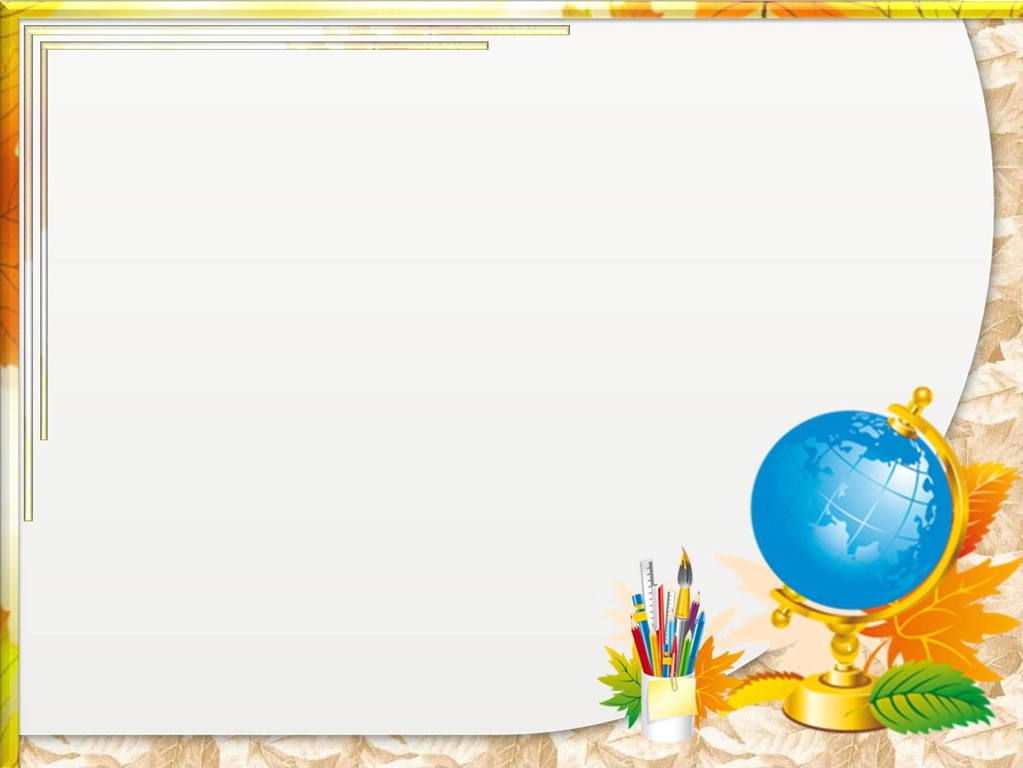 Психологическая поддержка – создание ребенку ситуации
 с гарантированным успехом.
 необходимо:
опираться на сильные стороны ребенка;
 избегать подчеркивания промахов ребенка;
 уметь и хотеть демонстрировать любовь и уважение 
  к ребенку;
уметь помочь ребенку разбить большие задания 
  на более мелкие, с которыми он сможет
  справиться;
Позволить ребенку самому решать проблемы 
 там, где это возможно.
Запреты и правила должны быть
  четко сформулированными, простыми
  выполнимыми, соответствовать уровню
  развития ребенка.
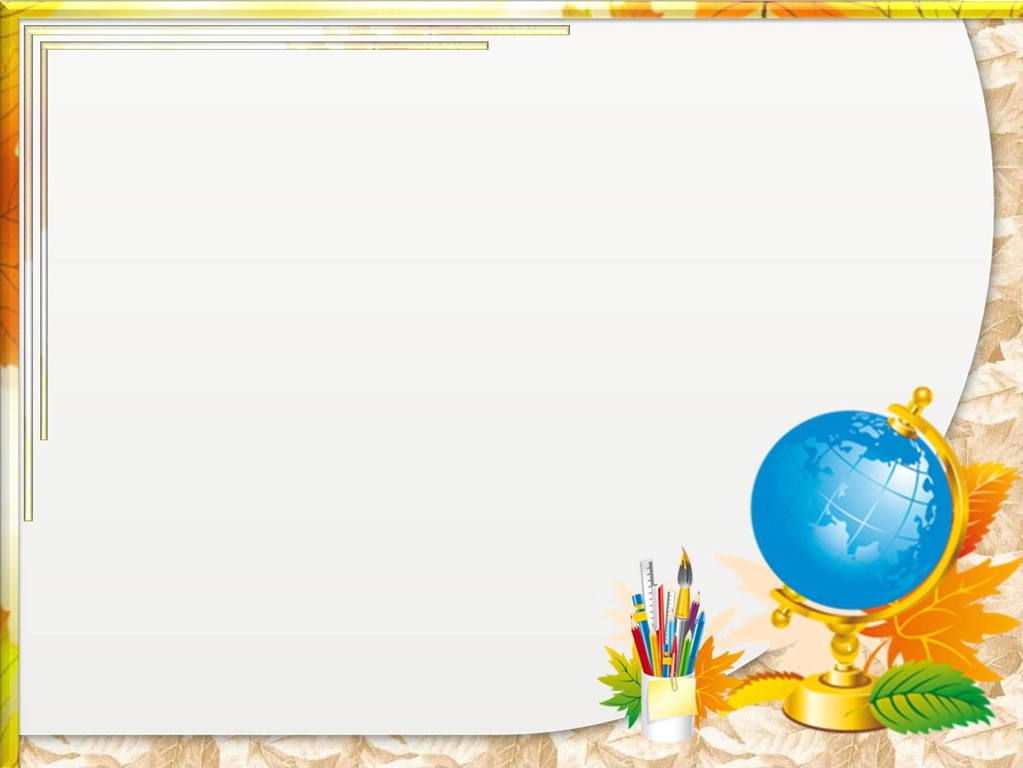 Игра «Передай  хлопок»

Все участники игры перелают хлопок над головой соседа
 и так далее по кругу. В течении игры не должно быть 
 заминки, хлопок должен постоянно «продвигаться» вперед.
Игра продолжается до тех пор пока не получится одна
 звуковая волна.
 Итог игры:
 «Вот так в унисон, с любовью, терпением
   и поддержкой должно происходить
   воспитание  детей в семье.
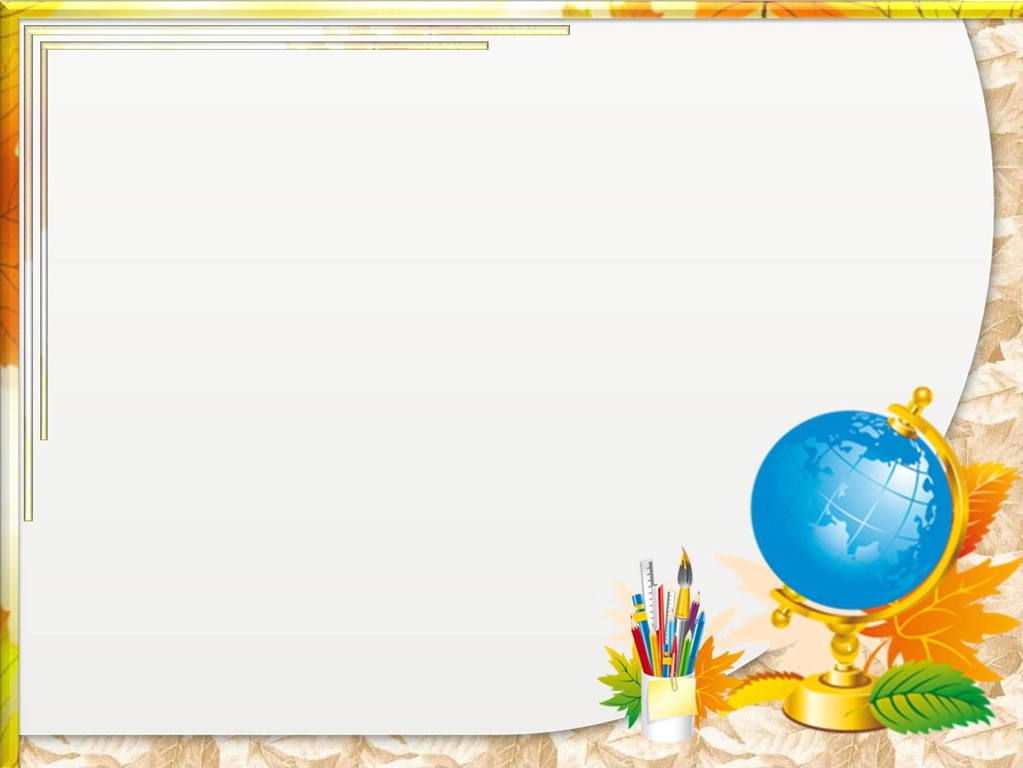 Вопрос  четвертый.

Что  такое  ЗОЖ? Назовите 
слагаемые  здорового образа
 жизни.
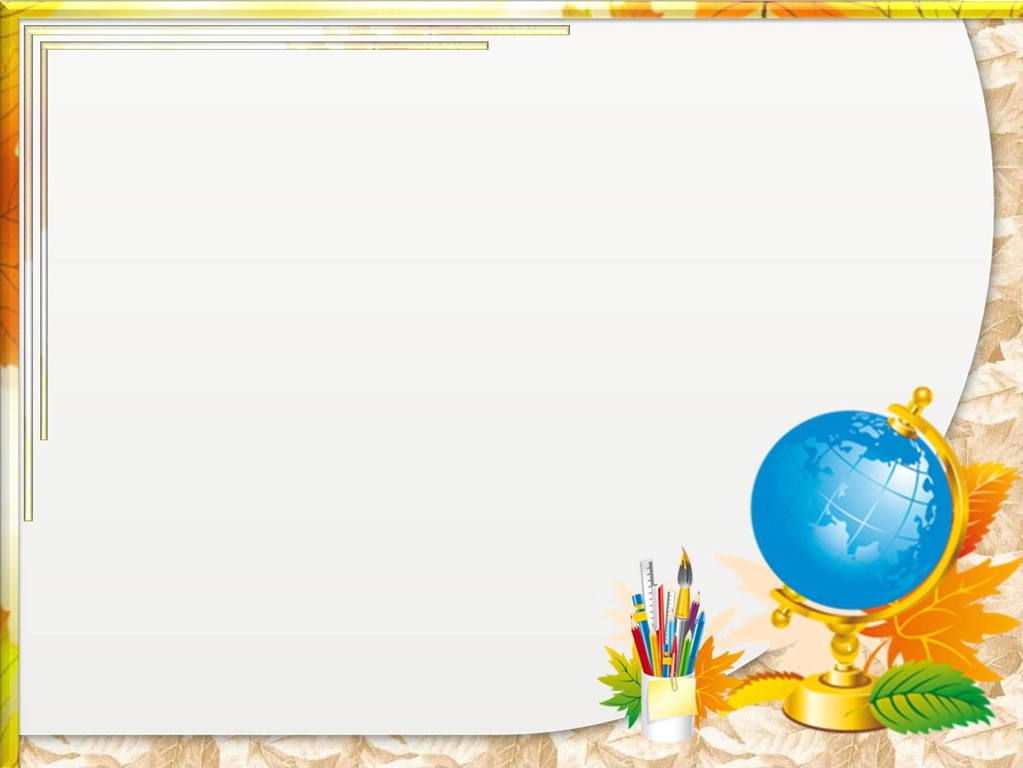 Из ответов родителей составляется цветик – семицветик.
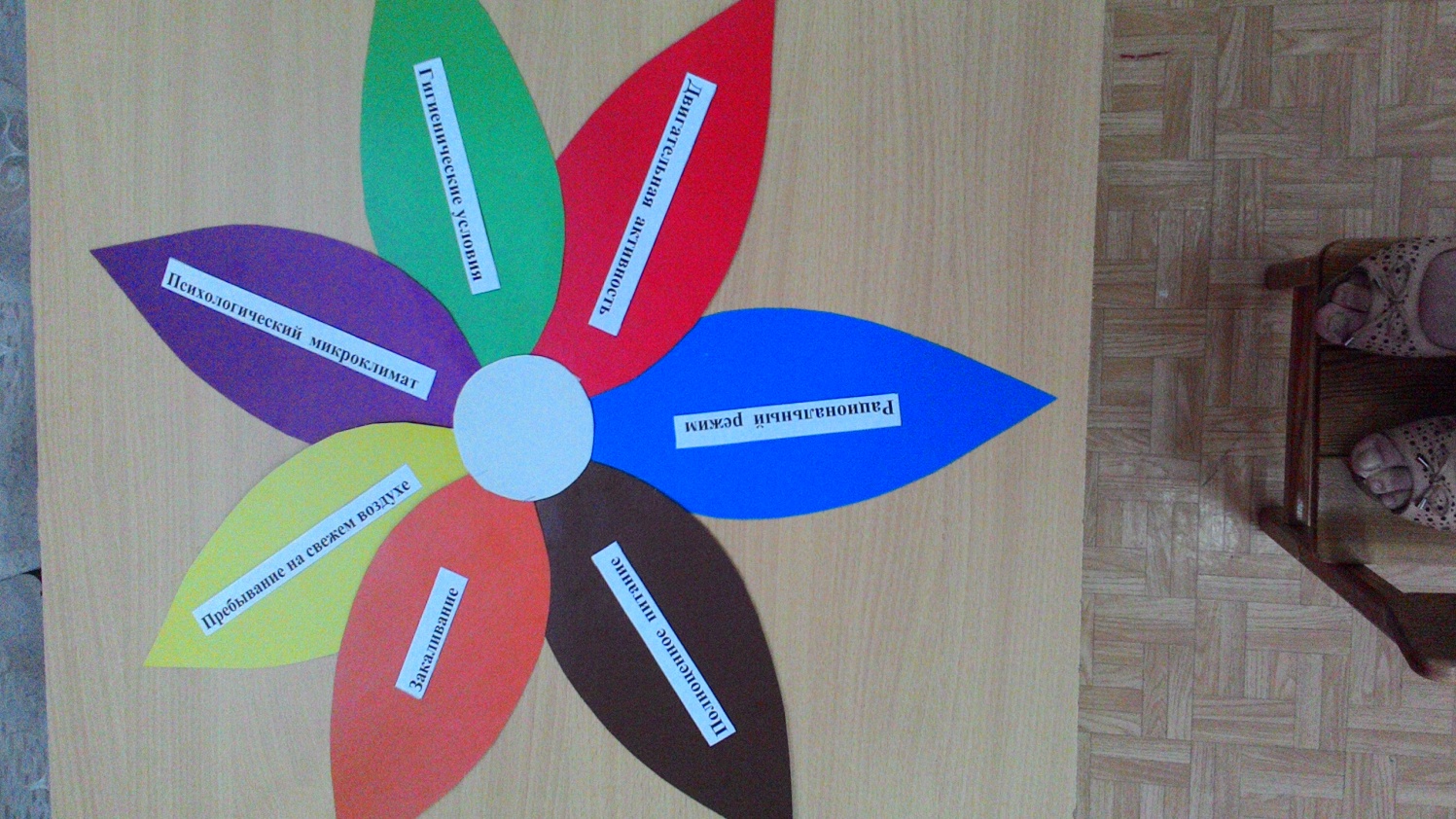 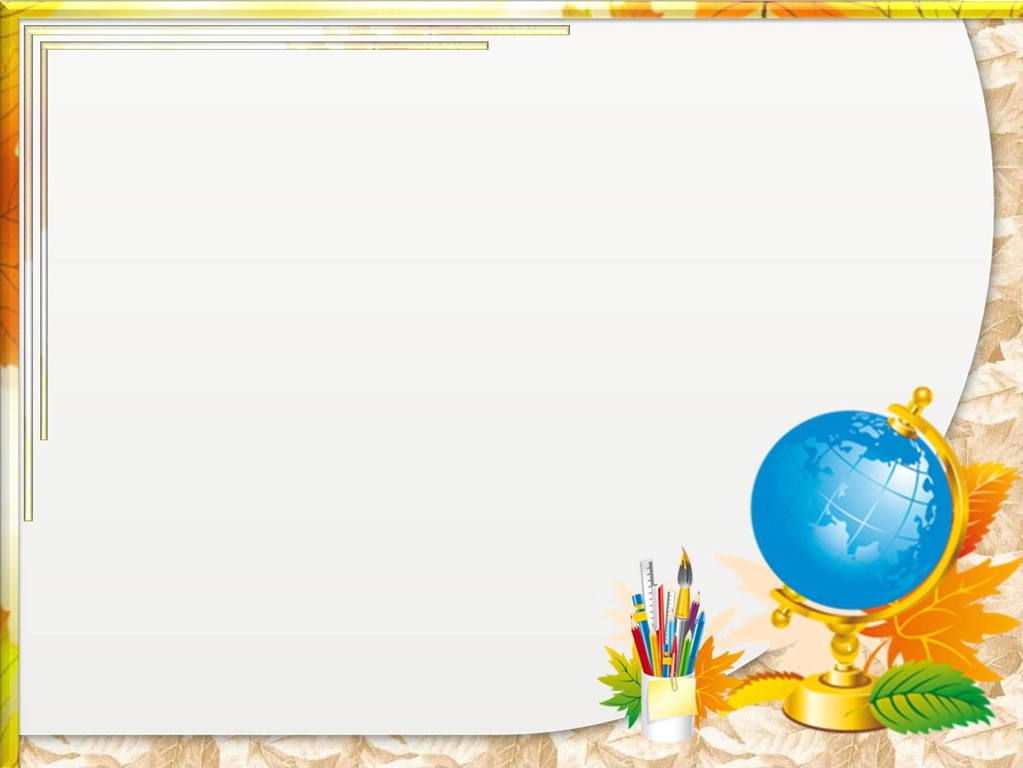 Разбор  ситуации.
Ситуация . Сережа был довольно развитым мальчиком. К моменту поступления в школу он мог читать, знал много стихов. Но, несмотря на то, что Сережа пошел в школу с большой радостью, с первых дней учебы он стал нарушать школьную дисциплину: вертелся на уроках, не слушал объяснения учителя.                                                                                          
 Вопросы:
Что послужило причиной неуспехов в школе?
О какой неготовности ребенка идет речь?
Что необходимо делать, чтобы исправить ситуацию?
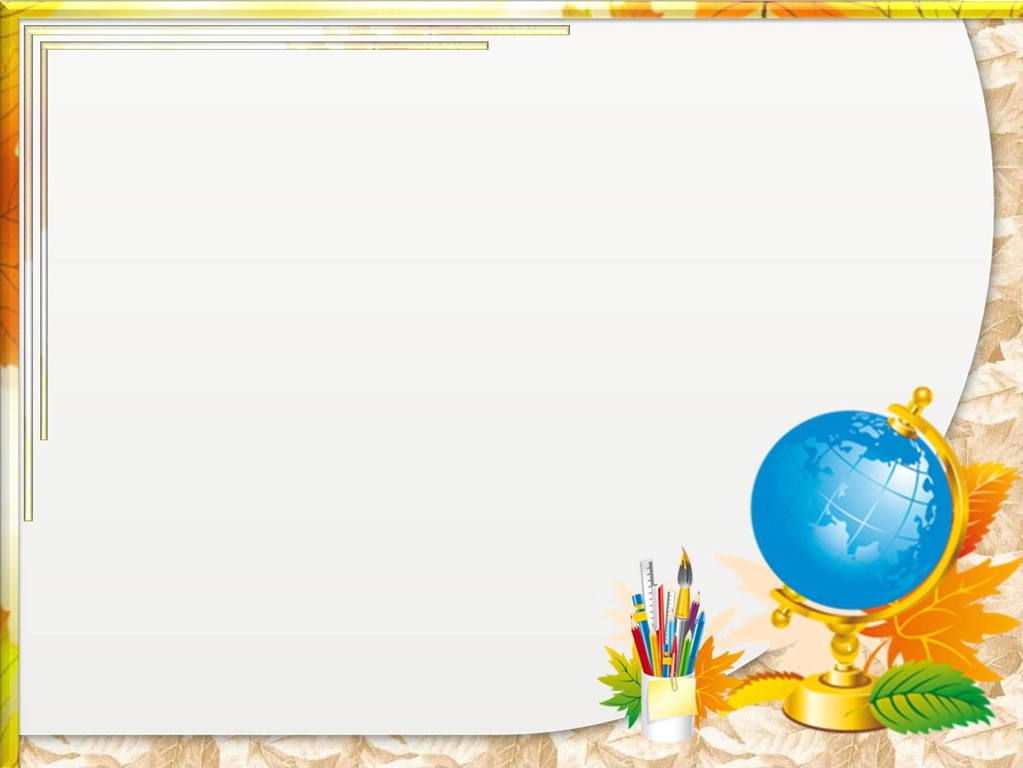 Психологическая готовность к школе
интеллектуальная
 мотивационная
 эмоционально-волевая
 коммуникативная
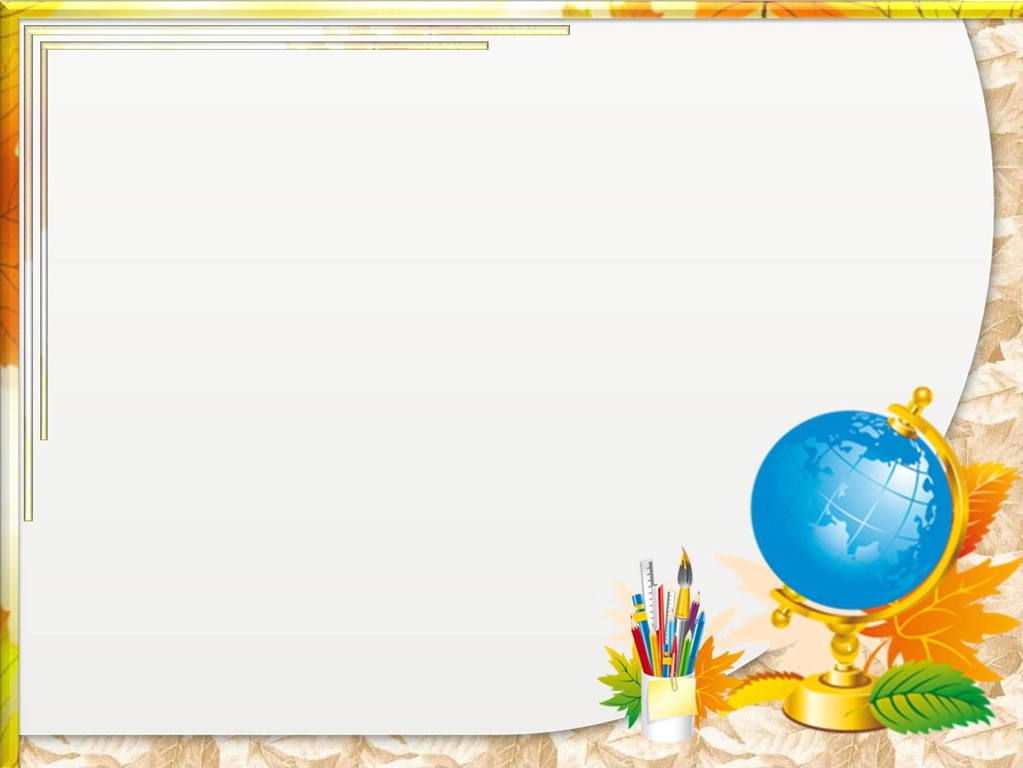 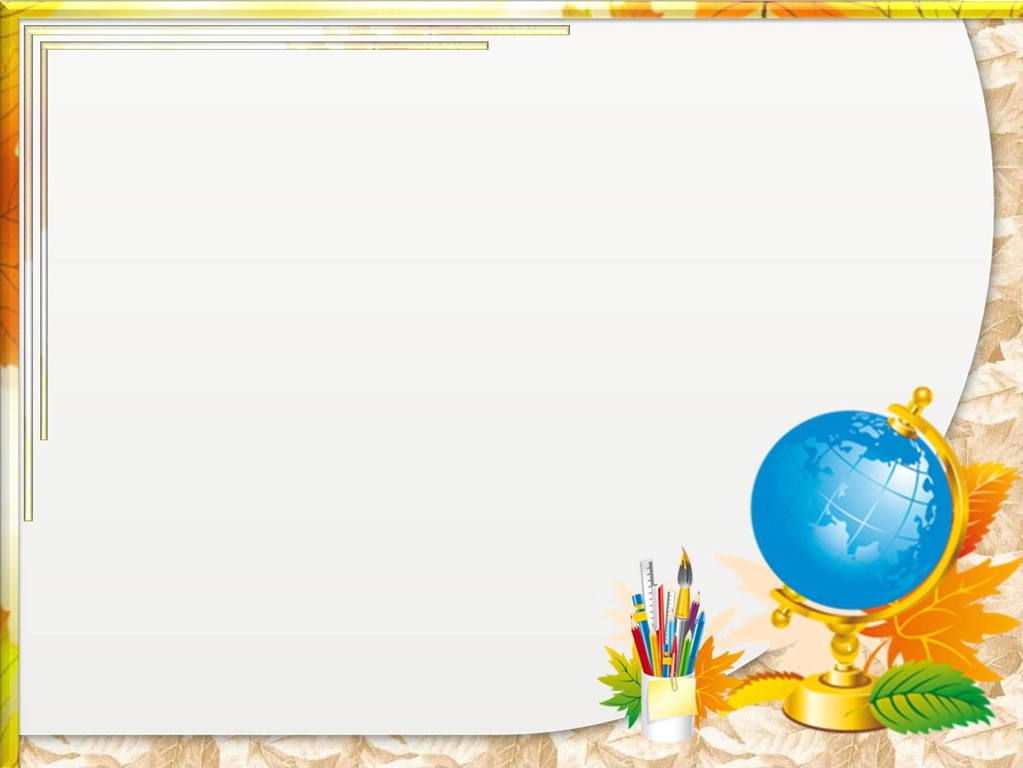 Компоненты психологической готовности к школе
Эмоционально-волевая готовность предполагает,
что ребенок способен поставить цель, принять 
решение, наметить план действий, исполнить его, 
проявить определенное усилие и оценить результат 
своего волевого усилия. 
Коммуникативная готовность предполагает 
умение ребенка войти в детское общество, 
действовать совместно с другими, то есть качества,
обеспечивающие безболезненную адаптацию 
ребенка к новым условиям.
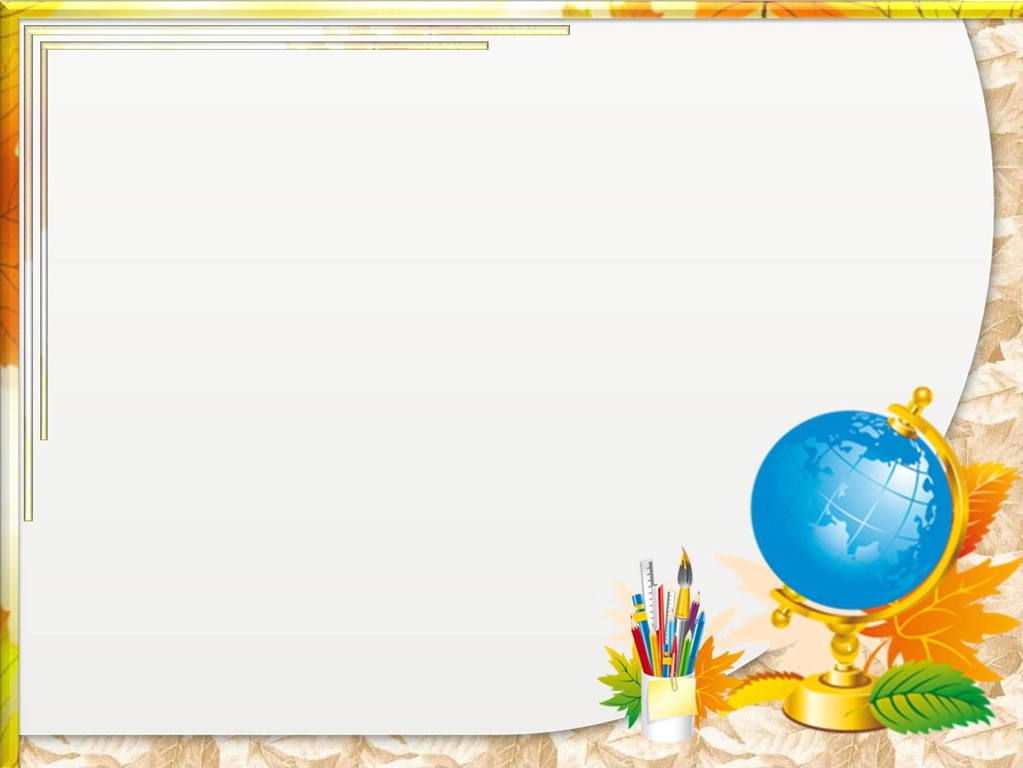 Памятка родителям будущих первоклассников
Приучите ребенка содержать свои вещи в порядке. 
Не пугайте ребенка трудностями и неудачами в школе.
Научите ребенка правильно реагировать на неудачи.
Хорошие манеры ребенка — зеркало семейных отношений. 
Помогите ребенку обрести чувство уверенности в себе. 
Приучайте ребенка к самостоятельности в обыденной жизни.
Учите ребенка чувствовать и удивляться, поощряйте его любознательность.
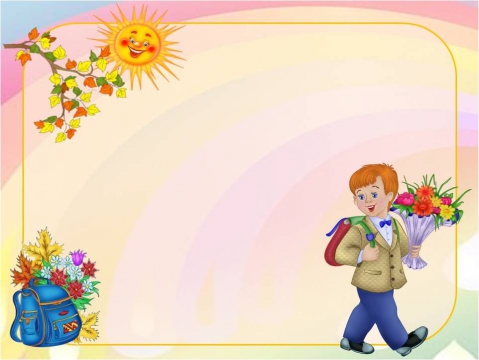 Сколько написано в мире статей.
И сколько написано лекций умных.
О том. как воспитывать нам детей.
Пытливых и добрых, смешных и шумных.
Советы несутся со всех сторон;
Пишут ученые, и писатели,
Иные из кожи аж лезут вон.
Как быть? Да внушать можно, то и се,
А средство, по- моему, всем по росту,
Тут все очень сложно  и очень просто:
Будьте хорошими! Вот и все!
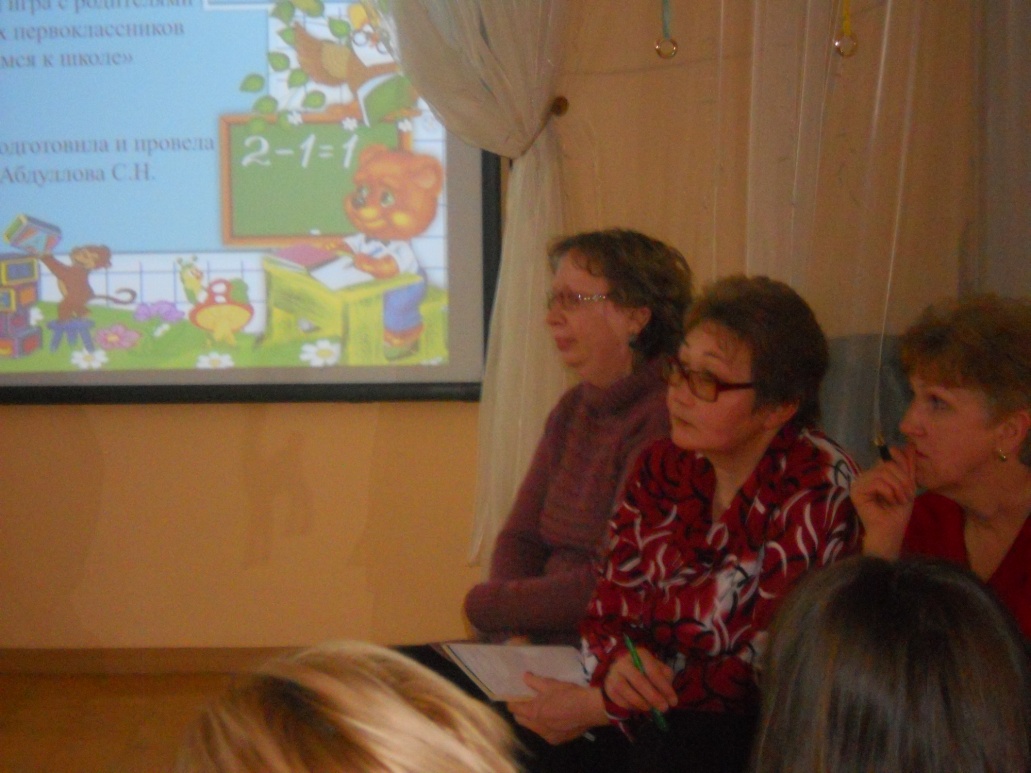 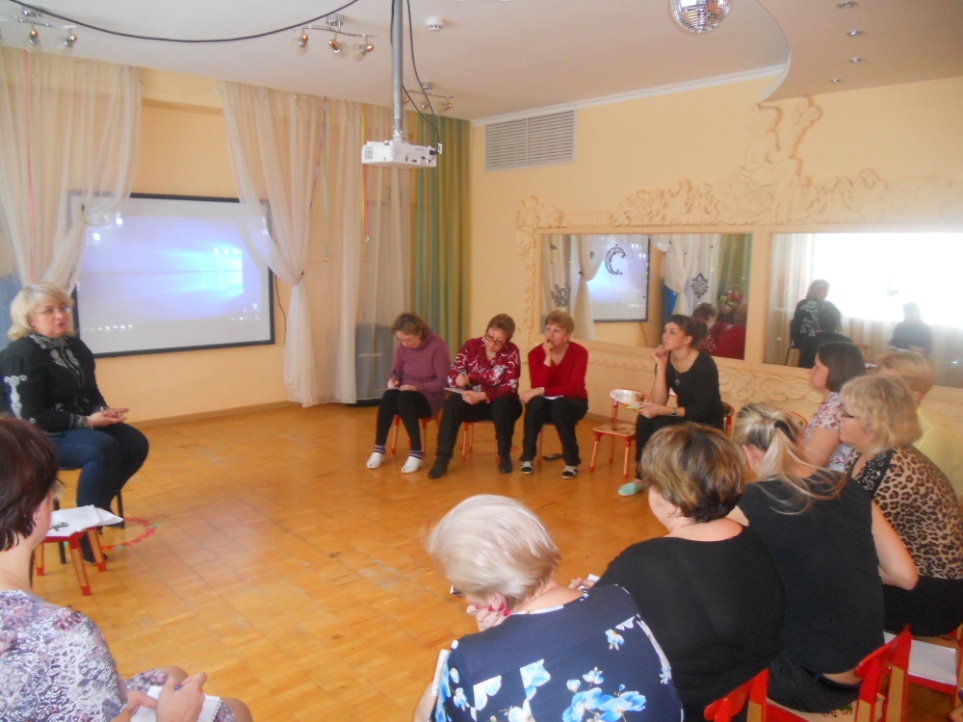 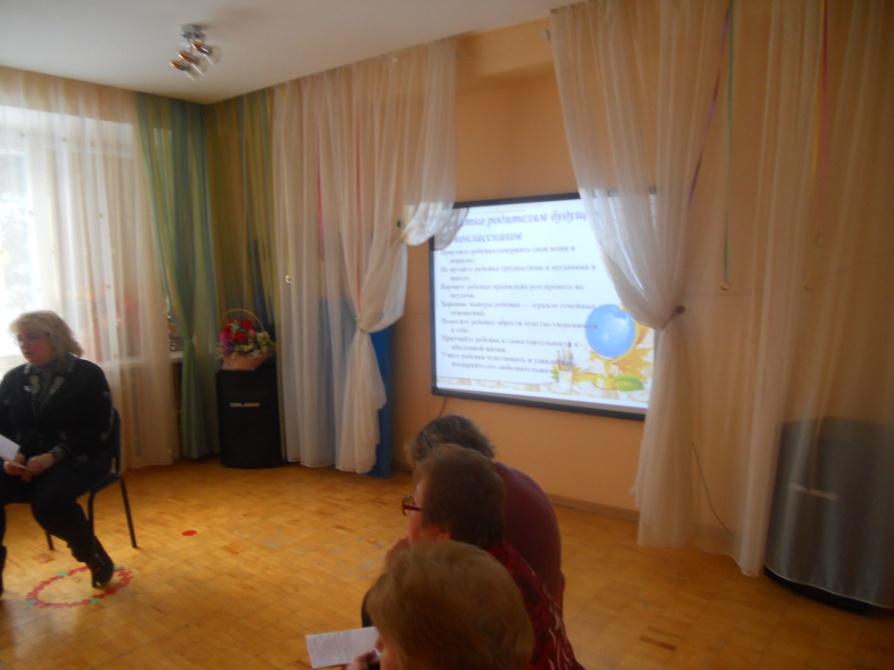